Pastoral Issues
Jer 17:16  As for me, I have not hastened from being a pastor to follow thee: neither have I desired the woeful day; thou knowest: that which came out of my lips was right before thee.
Jer 17:16  As for me, I have not hastened from being a shepherd after thee; neither have I desired the woeful day; thou knowest: that which came out of my lips was before thy face.
Jer 3:14  Turn, O backsliding children, saith the LORD; for I am married unto you: and I will take you one of a city, and two of a family, and I will bring you to Zion: Jer 3:15  And I will give you pastors according to mine heart, which shall feed you with knowledge and understanding. Jer 3:16  And it shall come to pass, when ye be multiplied and increased in the land, in those days, saith the LORD, they shall say no more, The ark of the covenant of the LORD: neither shall it come to mind: neither shall they remember it; neither shall they visit it; neither shall that be done any more. Jer 3:17  At that time they shall call Jerusalem the throne of the LORD; and all the nations shall be gathered unto it, to the name of the LORD, to Jerusalem: neither shall they walk any more after the imagination of their evil heart. Jer 3:18  In those days the house of Judah shall walk with the house of Israel, and they shall come together out of the land of the north to the land that I have given for an inheritance unto your fathers.
Jer 23:1  Woe unto the shepherds that destroy and scatter the sheep of my pasture! saith the LORD. Jer 23:2  Therefore thus saith the LORD, the God of Israel, against the shepherds that feed my people: Ye have scattered my flock, and driven them away, and have not visited them; behold, I will visit upon you the evil of your doings, saith the LORD. Jer 23:3  And I will gather the remnant of my flock out of all the countries whither I have driven them, and will bring them again to their folds; and they shall be fruitful and multiply. Jer 23:4  And I will set up shepherds over them which shall feed them: and they shall fear no more, nor be dismayed, neither shall any be lacking, saith the LORD.
Jer 23:5  Behold, the days come, saith the LORD, that I will raise unto David a righteous Branch, and he shall reign as king and deal wisely, and shall execute judgment and justice in the land. Jer 23:6  In his days Judah shall be saved, and Israel shall dwell safely: and this is his name whereby he shall be called, The LORD is our righteousness. Jer 23:7  Therefore, behold, the days come, saith the LORD, that they shall no more say, As the LORD liveth, which brought up the Children of Israel out of the land of Egypt; Jer 23:8  but, As the LORD liveth, which brought up and which led the seed of the house of Israel out of the north country, and from all the countries whither I had driven them; and they shall dwell in their own land.
“… have not visited (numbered) them …”
Mat 18:12  How think ye? if a man have an hundred sheep, and one of them be gone astray, doth he not leave the ninety and nine, and goeth into the mountains, and seeketh that which is gone astray? Mat 18:13  And if so be that he find it, verily I say unto you, he rejoiceth more of that sheep, than of the ninety and nine which went not astray. Mat 18:14  Even so it is not the will of your Father which is in heaven, that one of these little ones should perish.
Psa 23:1  A Psalm of David. The LORD is my shepherd; I shall not want.
Isa 40:10  Behold, the Lord GOD will come with strong hand, and his arm shall rule for him: behold, his reward is with him, and his work before him. Isa 40:11  He shall feed his flock like a shepherd: he shall gather the lambs with his arm, and carry them in his bosom, and shall gently lead those that are with young.
Joh 10:11  I am the good shepherd: the good shepherd giveth his life for the sheep. Joh 10:12  But he that is an hireling, and not the shepherd, whose own the sheep are not, seeth the wolf coming, and leaveth the sheep, and fleeth: and the wolf catcheth them, and scattereth the sheep. Joh 10:13  The hireling fleeth, because he is an hireling, and careth not for the sheep.
Mar 14:27  And Jesus saith unto them, All ye shall be offended because of me this night: for it is written, I will smite the shepherd, and the sheep shall be scattered.
Zec 13:6  And one shall say unto him, What are these wounds in thine hands? Then he shall answer, Those with which I was wounded in the house of my friends. Zec 13:7  Awake, O sword, against my shepherd, and against the man that is my fellow, saith the LORD of hosts: smite the shepherd, and the sheep shall be scattered: and I will turn mine hand upon the little ones.
Eph 4:10  He that came down is the same who also went up above all the heavens, that He might fill all things. Eph 4:11  And indeed He gave some to be apostles; and some prophets; and some evangelists; and some pastors and teachers; Eph 4:12  with a view to the perfecting of the saints for the work of the ministry, for the building up of the body of Christ, Eph 4:13  until we all may come to the unity of the faith and of the full knowledge of the Son of God, to a full-grown man, to the measure of the stature of the fullness of Christ,
Supporting widows
1Ti 5:1  Rebuke not an elder, but exhort him as a father; the younger men as brethren: 1Ti 5:2  the elder women as mothers; the younger as sisters, in all purity. 1Ti 5:3  Honour widows that are widows indeed. 1Ti 5:4  But if any widow hath children or grandchildren, let them learn first to shew piety towards their own family, and to requite their parents: for this is acceptable in the sight of God. 1Ti 5:5  Now she that is a widow indeed, and desolate, hath her hope set on God, and continueth in supplications and prayers night and day.
1Ti 5:6  But she that giveth herself to pleasure is dead while she liveth. 1Ti 5:7  These things also command, that they may be without reproach. 1Ti 5:8  But if any provideth not for his own, and specially his own household, he hath denied the faith, and is worse than an unbeliever. 1Ti 5:9  Let none be enrolled as a widow under threescore years old, having been the wife of one man, 1Ti 5:10  well reported of for good works; if she hath brought up children, if she hath used hospitality to strangers, if she hath washed the saints’ feet, if she hath relieved the afflicted, if she hath diligently followed every good work.
1Ti 5:11  But younger widows refuse: for when they have waxed wanton against Christ, they desire to marry; 1Ti 5:12  having condemnation, because they have rejected their first faith. 1Ti 5:13  And withal they learn also to be idle, going about from house to house; and not only idle, but tattlers also and busybodies, speaking things which they ought not. 1Ti 5:14  I desire therefore that the younger widows marry, bear children, rule the household, give none occasion to the adversary for reviling: 1Ti 5:15  for already some are turned aside after Satan. 1Ti 5:16  If any woman that believeth hath widows, let her relieve them, and let not the church be burdened; that it may relieve them that are widows indeed.
Sexual issues
Heb 13:4  Marriage is honourable in all, and the bed undefiled: but whoremongers and adulterers God will judge.
Gen 29:20  And Jacob served seven years for Rachel; and they seemed unto him but a few days, for the love he had to her.
1Co 7:1  Now concerning the things whereof ye wrote unto me: It is good for a man not to touch a woman. 1Co 7:2  Nevertheless, to avoid fornication, let every man have his own wife, and let every woman have her own husband.
Mal 2:15  And did he not make one, although he had the residue of the Spirit? And wherefore one? He sought a godly seed. Therefore take heed to your spirit, and let none deal treacherously against the wife of his youth. Mal 2:16  For I hate putting away, saith Jehovah, the God of Israel, and him that covereth his garment with violence, saith Jehovah of hosts: therefore take heed to your spirit, that ye deal not treacherously.
Jer 3:8  And I saw, when for all the causes whereby backsliding Israel committed adultery I had put her away, and given her a bill of divorce; yet her treacherous sister Judah feared not, but went and played the harlot also.
Mat 19:3  The Pharisees also came unto him, tempting him, and saying unto him, Is it lawful for a man to put away his wife for every cause? Mat 19:4  And he answered and said unto them, Have ye not read, that he which made them at the beginning made them male and female, Mat 19:5  And said, For this cause shall a man leave father and mother, and shall cleave to his wife: and they twain shall be one flesh? Mat 19:6  Wherefore they are no more twain, but one flesh. What therefore God hath joined together, let not man put asunder.
Mat 19:7  They say unto him, Why did Moses then command to give a writing of divorcement, and to put her away? Mat 19:8  He saith unto them, Moses because of the hardness of your hearts suffered you to put away your wives: but from the beginning it was not so. Mat 19:9  And I say unto you, Whosoever shall put away his wife, except it be for fornication, and shall marry another, committeth adultery: and whoso marrieth her which is put away doth commit adultery.
1)  Divorce is not an unforgivable sin2) God divorced Israel because of her fornication
Dress Code
Deu 22:5  The woman shall not wear that which pertaineth unto a man, neither shall a man put on a woman's garment: for all that do so are abomination unto the LORD thy God.
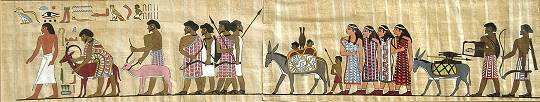 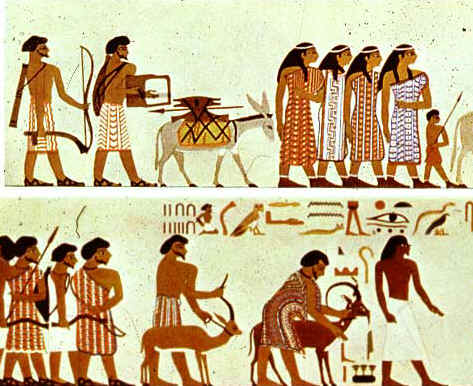 1Ti 2:9  In like manner also, that women adorn themselves in modest apparel, with shamefacedness and sobriety; not with broided hair, or gold, or pearls, or costly array; 1Ti 2:10  But (which becometh women professing godliness) with good works.
1Co 11:5  But every woman that prayeth or prophesieth with her head uncovered dishonoureth her head: for that is even all one as if she were shaven. 1Co 11:6  For if the woman be not covered, let her also be shorn: but if it be a shame for a woman to be shorn or shaven, let her be covered. 1Co 11:7  For a man indeed ought not to cover his head, forasmuch as he is the image and glory of God: but the woman is the glory of the man.
1Co 11:10  For this cause ought the woman to have power on her head because of the angels. 1Co 11:13  Judge in yourselves: is it comely that a woman pray unto God uncovered? 1Co 11:14  Doth not even nature itself teach you, that, if a man have long hair, it is a shame unto him? 1Co 11:15  But if a woman have long hair, it is a glory to her: for her hair is given her for a covering.
1Co 6:9  Do you not know that the unrighteous shall not inherit the kingdom of God? Do not be deceived; neither fornicators, nor idolaters, nor adulterers, nor abusers, nor homosexuals, 1Co 6:10  nor thieves, nor covetous, nor drunkards, nor revilers, nor extortioners, shall inherit the kingdom of God.
Luk 17:28  So also as it was in the days of Lot: they ate, they drank, they bought, they sold, they planted, they built; Luk 17:29  but the day Lot went out of Sodom, it rained fire and brimstone from the heaven and destroyed them all. Luk 17:30  Even so it shall be in the day when the Son of Man is revealed.
Rom 1:26  For this cause God gave them up unto vile passions: for their women changed the natural use into that which is against nature: Rom 1:27  and likewise also the men, leaving the natural use of the woman, burned in their lust one toward another, men with men working unseemliness, and receiving in themselves that recompense of their error which was due.
Learned behavioural weakness due to sin in the flesh.
Rev 2:20  Notwithstanding I have a few things against thee, because thou sufferest that woman Jezebel, which calleth herself a prophetess, to teach and to seduce my servants to commit fornication, and to eat things sacrificed unto idols. Rev 2:21  And I gave her space to repent of her fornication; and she repented not. Rev 2:22  Behold, I will cast her into a bed, and them that commit adultery with her into great tribulation, except they repent of their deeds.
Unbelieving Spouse
1Co 7:12  But to the rest say I, not the Lord: If any brother hath an unbelieving wife, and she is content to dwell with him, let him not leave her. 1Co 7:13  And the woman which hath an unbelieving husband, and he is content to dwell with her, let her not leave her husband. 1Co 7:14  For the unbelieving husband is sanctified in the wife, and the unbelieving wife is sanctified in the brother: else were your children unclean; but now are they holy. 1Co 7:15  Yet if the unbelieving departeth, let him depart: the brother or the sister is not under bondage in such cases: but God hath called us in peace. 1Co 7:16  For how knowest thou, O wife, whether thou shalt save thy husband? or how knowest thou, O husband, whether thou shalt save thy wife?
Choose your wife carefully.Consider your future Mother-in-law!
1Pe 4:11  If any man speak, let him speak as the oracles of God; if any man minister, let him do it as of the ability which God giveth: that God in all things may be glorified through Jesus Christ, to whom be praise and dominion for ever and ever. Amen.
Church culture is tradition:Mat 15:6  and he shall in no wise honour his father or his mother; and ye have made void the commandment of God on account of your traditional teaching.
Mat 15:9  But in vain they do worship me, teaching for doctrines the commandments of men.
Mat 18:1  At the same time came the disciples unto Jesus, saying, Who is the greatest in the kingdom of heaven? Mat 18:2  And Jesus called a little child unto him, and set him in the midst of them, Mat 18:3  And said, Verily I say unto you, Except ye be converted, and become as little children, ye shall not enter into the kingdom of heaven.
Praise and worship
Acts 2 v 47“Praising God …”
Praise is:Lifting hands* Ps 134 v 2, 1 Tim 2 v 8Clapping* Ps 47 v 1To kneel / Celebration / Striking an instrument / Triumph / Adoration / Laudation / Dancing
Worship = to prostrate
Psa 150:1  Praise ye the LORD. Praise God in his sanctuary: praise him in the firmament of his power. Psa 150:2  Praise him for his mighty acts: praise him according to his excellent greatness. Psa 150:3  Praise him with the sound of the trumpet: praise him with the psaltery and harp. Psa 150:4  Praise him with the timbrel and dance: praise him with stringed instruments and organs. Psa 150:5  Praise him upon the loud cymbals: praise him upon the high sounding cymbals. Psa 150:6  Let every thing that hath breath praise the LORD. Praise ye the LORD.
Praise (Ps 150) = Hebrew halal = shine / make a show / make a boast
Mat 21:15  And when the chief priests and scribes saw the wonderful things that he did, and the children crying in the temple, and saying, Hosanna to the Son of David; they were sore displeased, Mat 21:16  And said unto him, Hearest thou what these say? And Jesus saith unto them, Yea; have ye never read, Out of the mouth of babes and sucklings thou hast perfected praise?
Col 3:16  Let the word of Christ dwell in you richly in all wisdom; teaching and admonishing one another in psalms and hymns and spiritual songs, singing with grace in your hearts to the Lord.
1Co 14:26  What is it then, brethren? whenever ye come together, each of you has a psalm, has a teaching, has a tongue, has a revelation, has an interpretation. Let all things be done to edification.
In John’s vision of Heaven, he does not see Bible study, but constant praise to God.Bible study is a means to an end, that we give God the glory due his name.
Tit 2:15  These things speak, and exhort, and rebuke with all authority. Let no one despise thee.